2013: SARRE – PAYS BASQUE
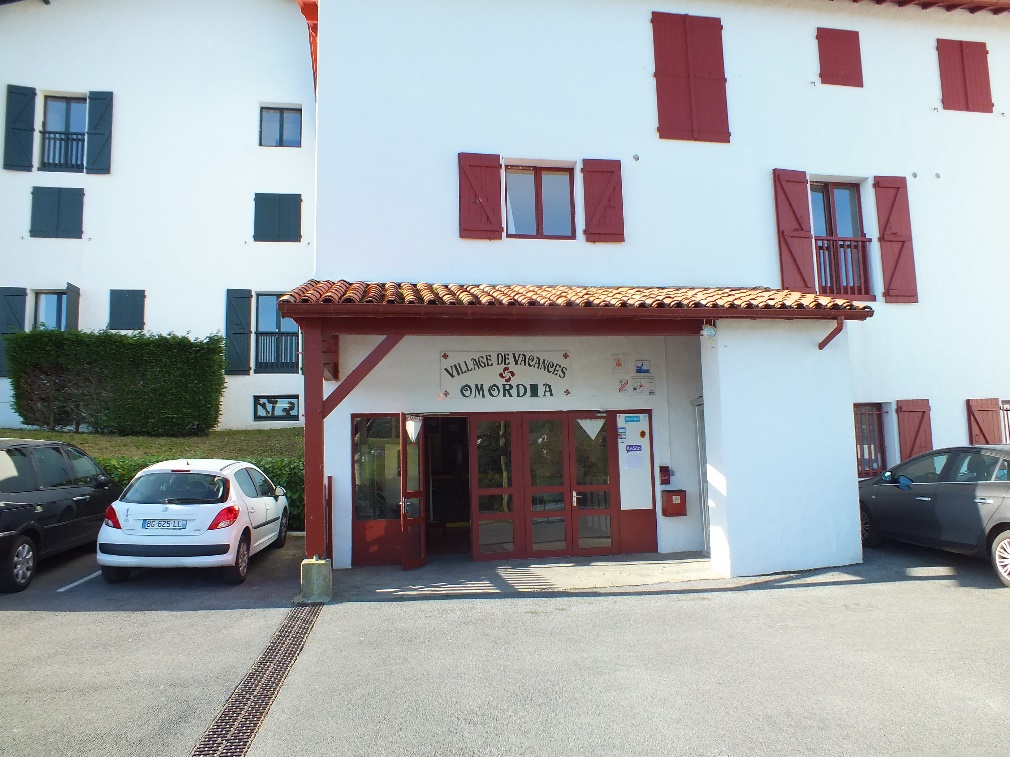 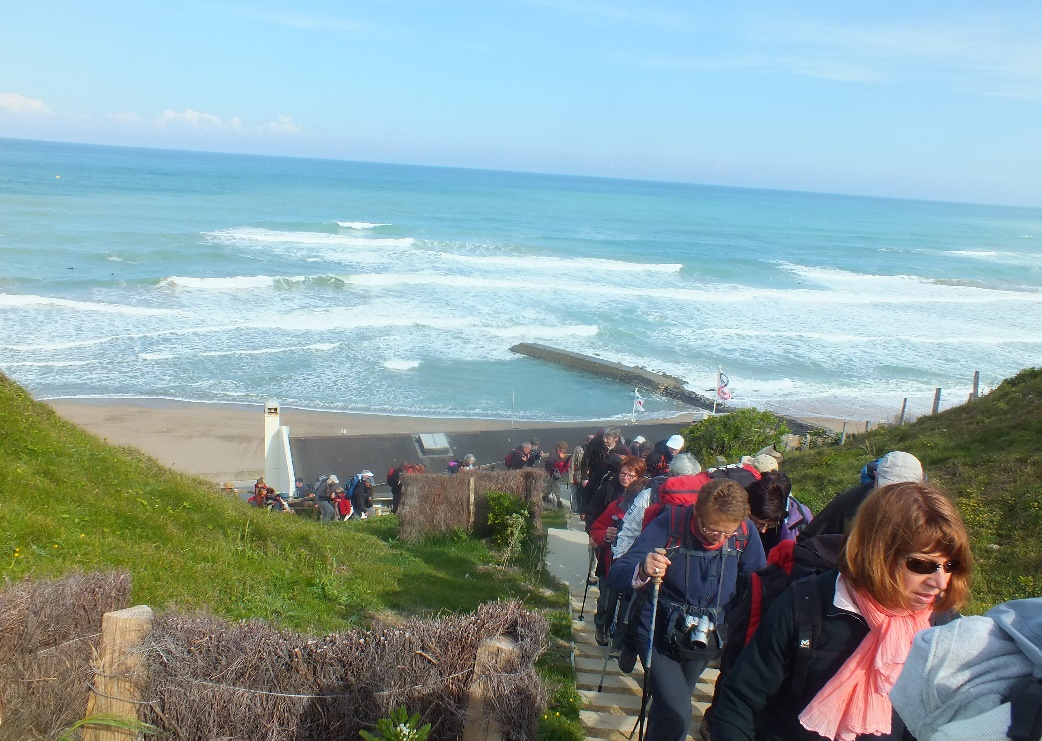 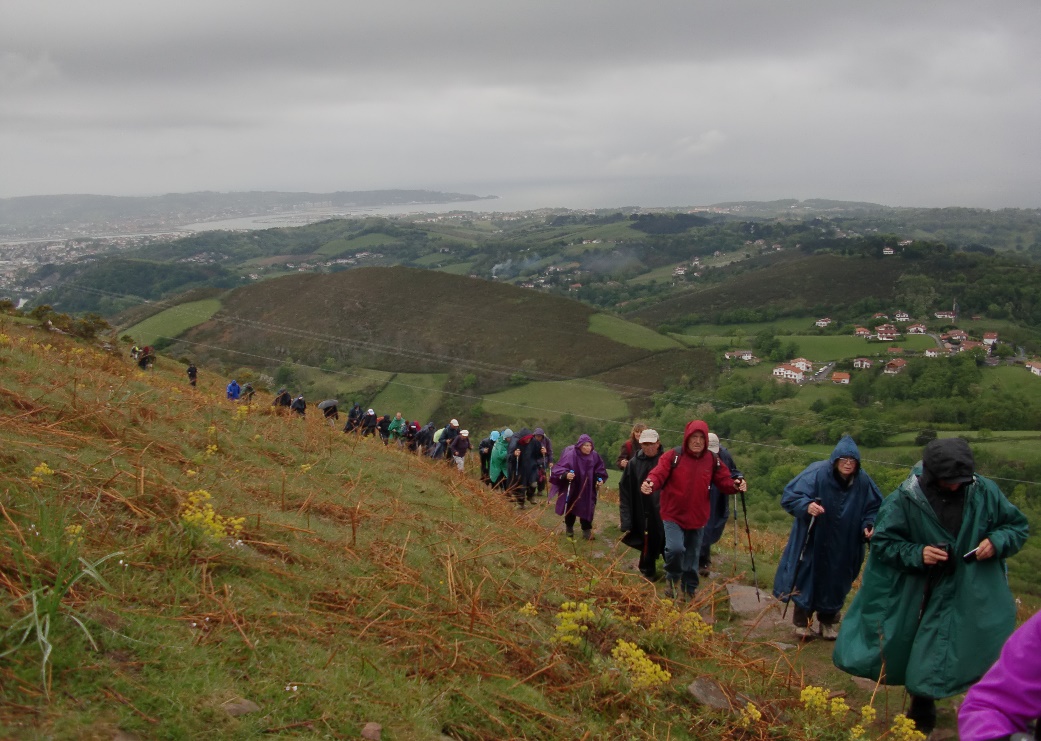 Les Pottoks
VUE SUR LA RHUNE – 905m depuis Ainhoa
Vers le mont des pottioks